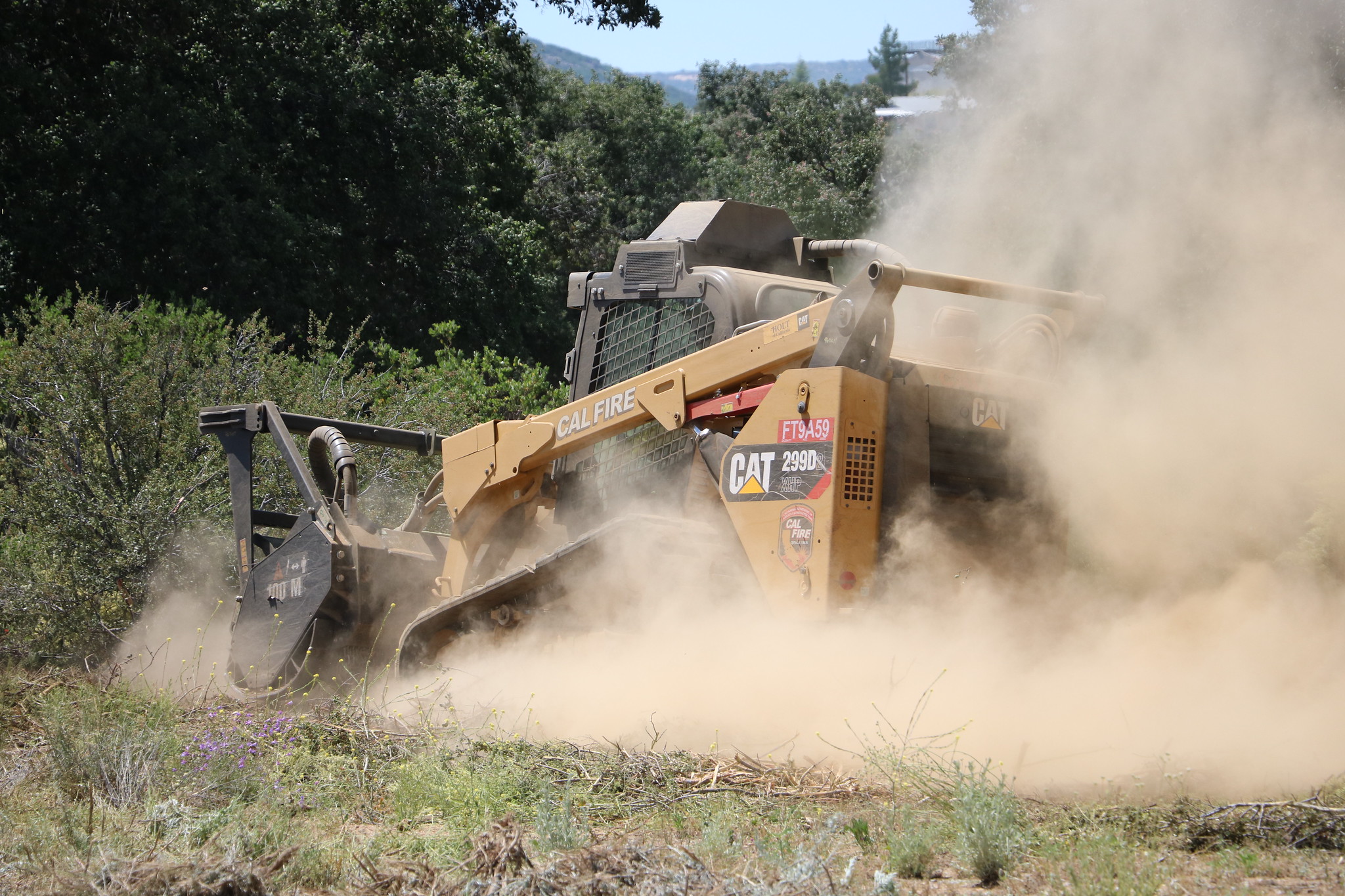 Fire Risk
Reduction
Community List
FRRCL 2022
Activity Type
2022
FRRCL 2023
Activity Type
2023
Questions
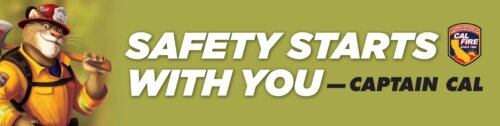